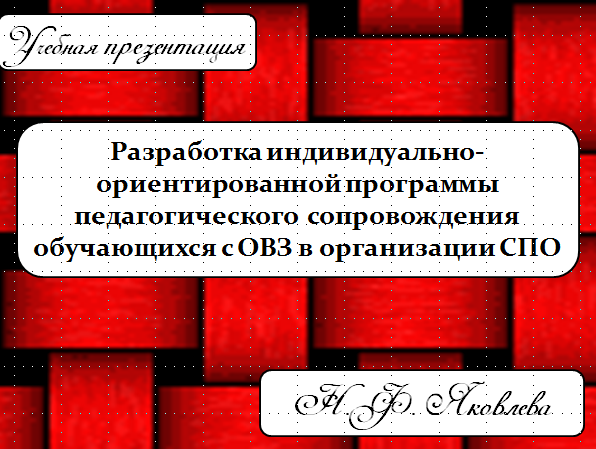 Разработка индивидуально-ориентированной программы духовно-нравственного воспитания
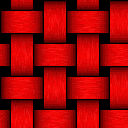 Структура индивидуально-ориентированной программы духовно-нравственного воспитания
Пояснительная записка
Диагностический блок
Содержательный блок
Результативный блок
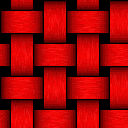 Пояснительная записка ИПДНВ
Актуальность программы (Почему данная программа необходима?)

Разработка программы начинается  с поисков ответов на вопросы: Какую проблему ребенка предстоит разрешить?
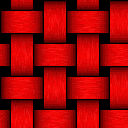 Пояснительная записка ИПДНВ
Характеристика целевой группы детей (ребенка) Каковы особенности обучающихся, для которых предназначена данная программа?)
Целевую группу программы образуют  дети,  для которых разрабатывается программа, обеспечивающая психолого-педагогические условия и средства духовно-нравственного воспитания. 
Индивидуально ориентированная программа может быть рассчитана на одного или несколько детей (обычно 5 — 7чел.), имеющих сходные проблемы духовно-нравственного развития, которые необходимо охарактеризовать. 
В характеристике целевой группы обязательно указываются   возраст детей социальный  статус (сирота, социальный сирота,  инвалид и т.д.), условия проживания и семейного воспитания, сведения о родителях (если они есть) и пр. Другие сведения  определяются направленностью программы,
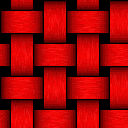 Пояснительная записка ИПДНВ
Цель программы (Какие результаты  педагогического сопровождения мы хотим получить в результате реализации программы?).
 
Цель программы ориентирована на решение выявленных проблем в психофизическом и социальном развитии студентов. 
В каждом конкретном случае цель  определяется  характером проблем  и является «прообразом» желаемого результата. 
В индивидуально ориентированных программах цель имеет «двухъярусную» направленность – на организацию процесса педагогического  сопровождения  и на перспективу личностного развития  студента.
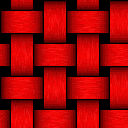 Пояснительная записка ИПДНВ
Задачи программы (Что нужно сделать, чтобы  достичь поставленной цели?)
 
Задачи программы  представляют собой содержательную, методическую и организационную конкретизацию цели. Иными словами,  задачи  служат средством реализации цели, носят инструментальный характер и формулируются в виде   конкретных требований, предъявляемых к анализу и решению сформулированной проблемы. 
Задачи программы могут быть условно разделены на основные и дополнительные. Основные предполагают поиск ответа на центральный вопрос: каковы пути и средства достижения поставленной цели? Дополнительные задачи помогают выяснить сопутствующие главной проблеме обстоятельства, факторы, причины.
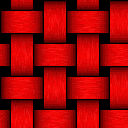 Пояснительная записка ИПДНВ
Научное обоснование программы  (На какие научные теории, концепции, принципы духовно-нравственного воспитания опирается данная программа?).
В данном разделе программы обосновываются основные теоретические предпосылки, научные концепции, подходы, базовые принципы;    раскрываются основные категории и понятия: «воспитание», «духовность», «нравственность», и др.
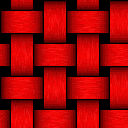 Пояснительная записка ИПДНВ
Нормативно-правовая база программы (Какие нормативно-правовые документы определяют ее содержание?)
Обязательным структурным элементом индивидуально ориентированной программы духовно-нравственного воспитания является ее  нормативно-правовая база: перечень основных международных, федеральных и региональных законов, постановлений правительства и т.д.
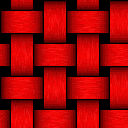 Пояснительная записка ИПДНВ
Продолжительность программы и периодичность занятий (В течение какого времени будет реализовываться программа? Какова периодичность занятий?)
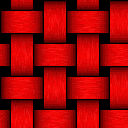 Пояснительная записка ИПДНВ
Методы   диагностики (Как будет осуществляться сбор информации о состоянии духовно-нравственной воспитаннности?)
В данном разделе программы  необходимо указать методы (методики) с помощью которых осуществляется анализ состояния и динамики духовно-нравственной воспитаннности обучающихся целевой группы.
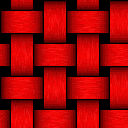 Пояснительная записка ИПДНВ
Формы и методы духовно-нравственного воспитания(Какие формы и методы наиболее целесообразны?)
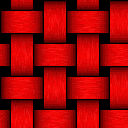 Пояснительная записка ИПДНВ
Ожидаемые результаты программы (Какие изменения произойдут в духовно-нравственной воспитаннности детей целевой группы?)
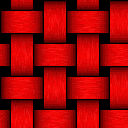 Пояснительная записка ИПДНВ
Ожидаемые результаты связаны с целевой заданностью и направленностью  программы, они  определяют позитивные изменения, происшедшие в обучающихся, образующих целевую группу. 
Эти изменения должны охватывать когнитивную, эмоционально-волевую и операционально-деятельностную  сферы обучающихся.
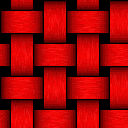 Пояснительная записка ИПДНВ
ВАЖНО! При прогнозировании ожидаемых результатов необходимо помнить, что они должны:
− быть принципиально и практически достижимы;
− учитывать возрастные и индивидуальные особенности студентов;
− логически связаны с целью, задачами  и содержанием программы сопровождения;
− поддаваться качественной или количественной фиксации в виде критериев, показателей, индикаторов;
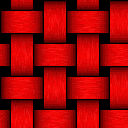 Пояснительная записка ИПДНВ
Критерии и показатели эффективности программы (Как убедиться в том, что данная программа обеспечивает положительный эффект в решении проблем обучающихся целевой группы?)
Критерий эффективности программы является обобщенным признаком,  приметой, мерилом, признаком, на базе которого производится оценка, определение степени выраженности ожидаемых результатов. 
Показатель (индикатор) – различные «единицы» данных, подлежащие  количественной или качественной оценке в виде измеряемых величин, по которым  производится это оценивание.
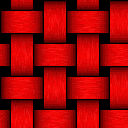 Пояснительная записка ИПДНВ
Ресурсное обеспечение программы (Какие материальные и нематериальные средства необходимы для реализации программы?).
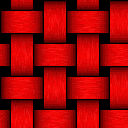 Тематический план
Какова тематика и последовательность мероприятий/занятий с обучающимися?
Рекомендуем построение программы осуществлять  по модульному принципу, получившему широкое распространение в современном  образовании. Термин «модуль» в этимологическом смысле означает компоновку знаний в удобном для использования виде. Модуль представляет собой автономную «порцию» учебного материала, оформленную в виде законченного  блока информации, включающего:
 − точно сформулированную цель (задачу);
− материал занятий, оформленный определенным образом (сообщение, беседа, практикум, экскурсия, тренинг и пр.);
− задания для самостоятельной работы;
− целевые результаты .
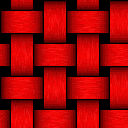 Содержание программы
Содержание программы (Что обучающиеся целевой группы будут делать на занятиях?)
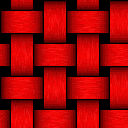 Оформление приложения
Приложение по объему может быть в 2 − 3 раза больше программы, в него   выносятся все рабочие материалы:
− анкеты, опросники, диагностики, тесты, стимульный материал и др.;
− данные диагностики предстудентов, ставленные в виде таблиц, графиков, диаграмм;
− индивидуальные характеристики обучающихся целевой группы; 
− дополнительные сведения (результаты участия студентов в конкурсах, олимпиадах, соревнованиях, выставках с приложений копий дипломов, грамот, благодарностей);
− разработки занятий, планы бесед, программы и сценарии мероприятий;
− положения, инструкции, локальные акты;
− образцы творческих работ обучающихся (фотокопии выставочных работ, сочинения, стихи, рассказы, эссе и др.);
− рецензии и документы о прохождении процедуры лицензирования и другие необходимые материалы и документы.
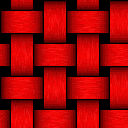 Типичные ошибки, допускаемые при разработке индивидуально ориентированных программ
«Размытая» формулировка цели. Напоминаем, что цель должна содержать предполагаемый результат, доступный для фиксации, оценки и проверки методами мониторинга.  Неточно и некорректно поставленные цели затруднят определение ожидаемых результатов, критериев и показателей эффективности,  выбор соответствующего им содержания, что, в конечном, итоге сделает программу  педагогического сопровождения бесполезной.
	Избыточная теоретическая информация. Программы часто перегружаются моделями  и структурами педагогических процессов, типологиями и классификациями, описанием многочисленных подходов и прочими ценными по существу, но ненужными теоретическими конструктами, «засоряющими» текст. 
	Отсутствие логической взаимосвязи между целью и содержанием. Довольно распространенная ошибка, допускаемая в случаях,  когда содержание программы мало связано или совершенно оторвано от декларируемых целей. ПЧтобы избежать этой ошибки, полезно задаваться вопросом – возможны ли изменения в когнитивной, эмоционально-волевой и деятельностной  сферах дстуденто в результате подобных мероприятий и каков их  характер этих изменений. 
	Непроверяемость ожидаемых результатов. Типичность этой ошибки  обусловлена изначальной непродуманностью критериев и показателей программы.  
	Несоответствие методов диагностики  измеряемым показателям. Так, например, нельзя судить об уровне интеллекта обучающихся по оценкам успеваемости недопустимо делать выводы об акцентуациях и патологиях характера только на основе педагогического наблюдения за поведением и т.п.